Social media guidelines to country clusters
May 2022
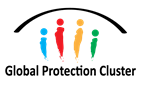 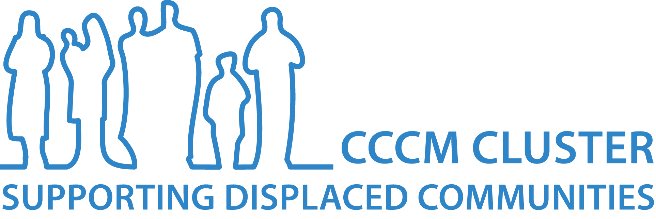 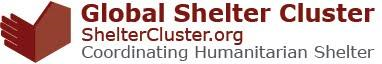 Why communicating on social media?
To inform about the clusters and cluster partners work in the country of operations
fact sheets, updates, sitreps, key documents, news, activities, missions, human stories

To create engagement with key stakeholders
       => tagging (@) specific partners or stakeholders, liking and sharing posts of partners, or highlighting the work of cluster partners

3. To contribute to the visibility of the country operations and advocacy on the humanitarian situation.
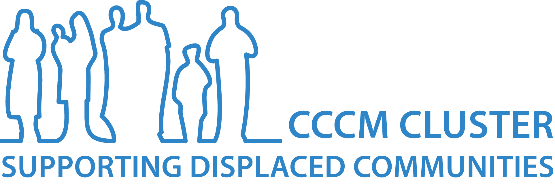 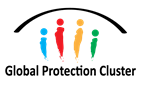 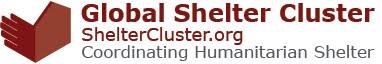 What are some good practices?
Inclusive collaboration
Joint social media campaigns
Key international days and events
Strengthening localization objectives
by giving visibility to the work of local partners
Reaching a wider public through:
avoiding the use of acronyms
conveying strong and crisp messages
aesthetically appealing with visuals, graphics and short videos
Amplifying the voice of the affected populations
      by sharing powerful video statements, testimonies and photographs
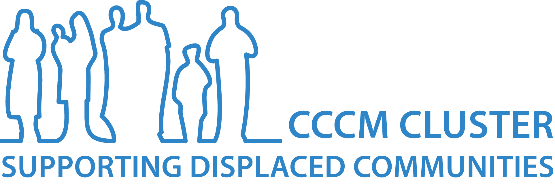 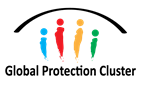 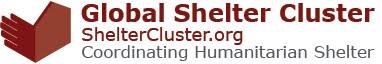 What are the Do-s and Don’t-s?
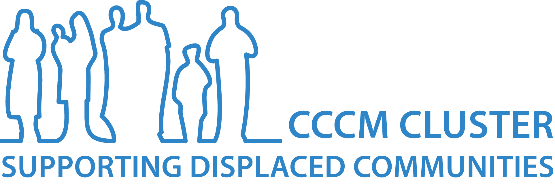 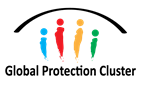 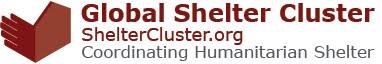 Social media scheduling template
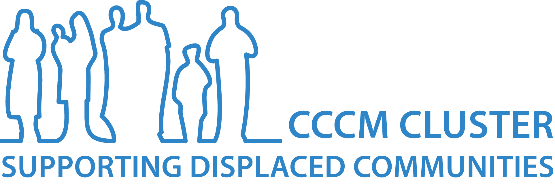 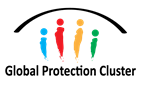 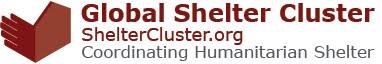 Global VS country accounts
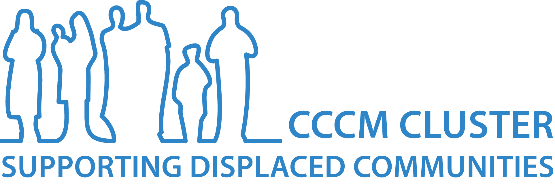 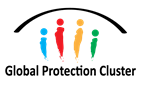 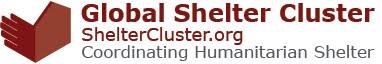 Global cluster social media accounts
@ProtectionClust

@Global Protection Cluster

globalprotectioncluster.org
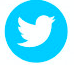 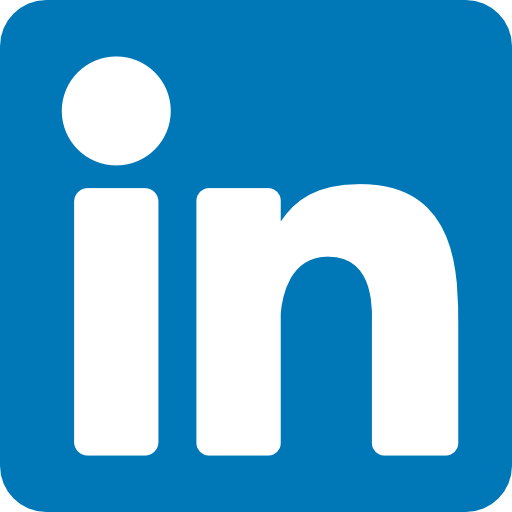 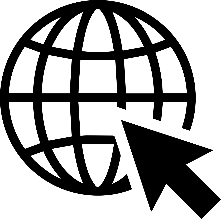 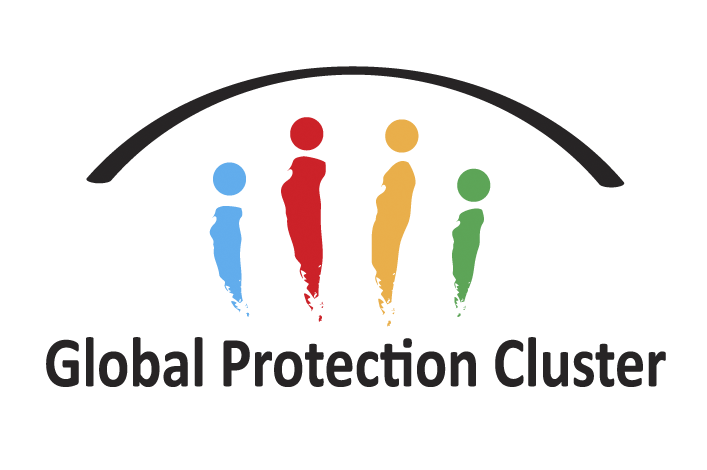